South East 19
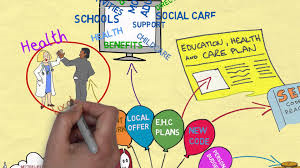 SEND Update, Tuesday 10th May 2022
Mark McCurrie and Liz Flaherty, SEN and Disability Professional Advisers, DfE
The Green Paper
Andre Imich’s briefing for the South East:

Wednesday 11th May, 4pm-5pm via teams

Consultation responses encouraged
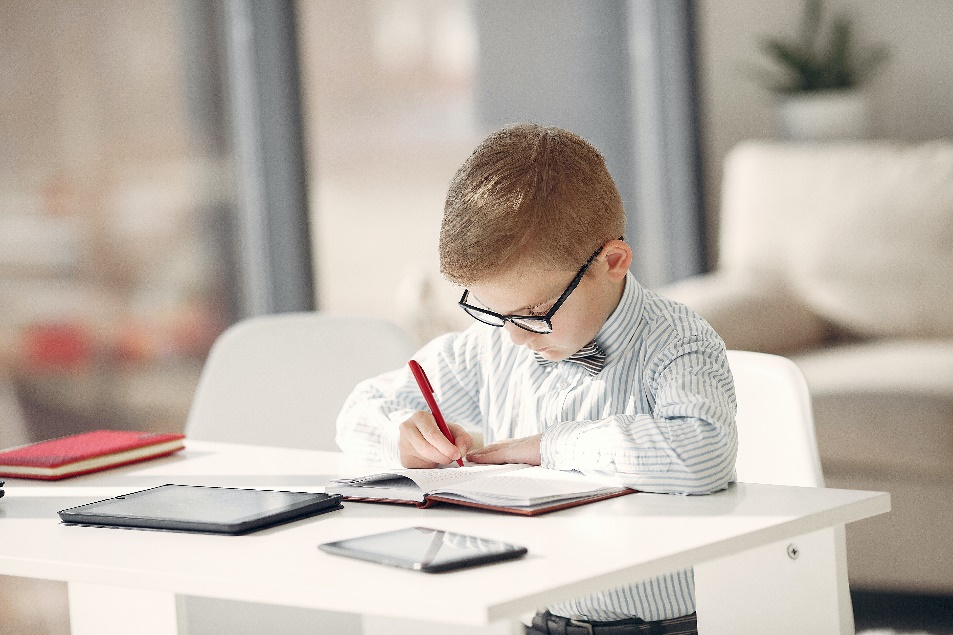 2
SEN advisers in the South East from April 1st 2022:
General updates
SEN2 to be published on 12th May 
A list of helpful resources (separate doc to be shared) from CDC on Multi-agency working for SEND. Areas covered include:
Strategy & Co-Production
Outcomes-Based Commissioning
SEND Data
Education Health and Care Plan – good practice and key features
Workforce roles
A guide for schools on their duties under the Equality Act towards disabled pupils that the DfE commissioned from the Council for Disabled Children: Disabled Children and the Equality Act 2010: What teachers need to know and what schools need to do
The Challenging Behaviour Foundation, with Mencap, Cerebra, the Council for Disabled Children, and Prof. Richard Hastings at the University of Warwick, has published a report focussing on early intervention for children with learning disabilities. The report Investing in Early Intervention - provides clarity on the rights of disabled children and demonstrates the powerful difference early intervention can make. This includes reference to the Green Paper and to include early intervention in the Standards framework.
4
more updates…
Ofsted's strategy for 22-27 published including commitment to develop and implement a new area SEND inspection framework that holds the right agencies to account for their role in the system. 
DfE research report on FE and apprenticeships in the pandemic. Satisfaction with all types of study support was high but learners with a disability and/or a learning difficulty were less satisfied with the support they received. Almost a fifth of apprentices who required support for a special educational need or disability were not satisfied with their study support.
Commission for young Lives has published a third thematic report, 'All Together Now: Inclusion not exclusion - supporting all young people to succeed in school'. The report looks at how thousands of vulnerable children are falling through gaps in the education system, putting them at risk. It calls for a new era of incentivising all schools to become more inclusive and makes a series of recommendations.
5
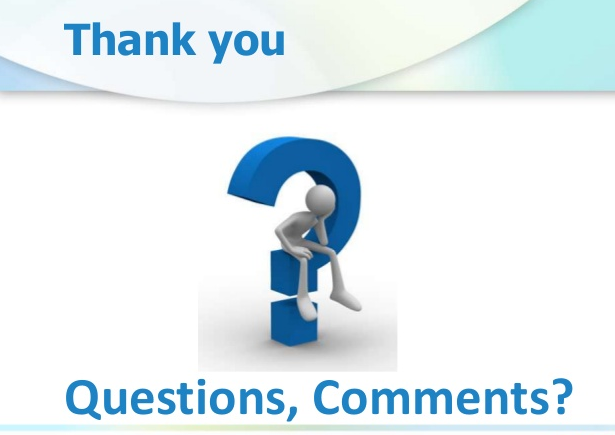